Plantas
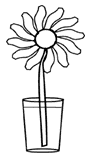 1º e 3º anos
Alzira Lachado
Queremos saber: De que precisam as plantas para crescer?

As questões que nós pusemos:

A planta pode crescer sem água?
Que acontece se a planta tiver demasiada água?
A planta pode crescer sem luz?
Qual o efeito da temperatura sobre o crescimento da planta?
A terra e a água são indispensáveis ao crescimento da planta, como “ alimento”?
As nossas hipóteses ( a comprovar):

A planta tem necessidade de água.
A planta tem necessidade de luz.
A planta tem necessidade de calor.
A planta tem necessidade de terra e água.
As nossas experiências
1ª questão : A planta pode crescer sem água?
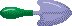 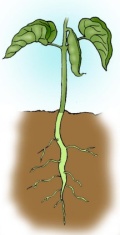 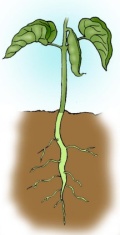 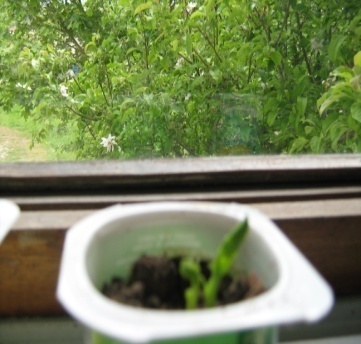 Conclusão
Ao fim de uma semana verificamos que a planta (1) cresceu e estava verdinha.
A planta (2) tinha murchado.
Conclusão: Só a planta (1) conseguiu sobreviver e crescer.
Então a nossa hipótese confirmou-se:
A planta tem necessidade de água.
2ª questão: A planta pode crescer sem luz?
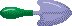 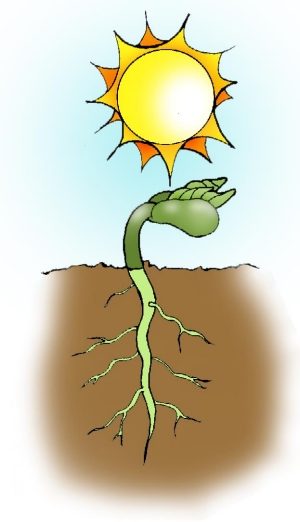 Conclusão
Ao fim de uma semana verificamos que a planta colocada na horta, cresceu e estava verdinha.
A planta colocada no armário tinha as folhas amarelas e tombadas.
Conclusão: Só a planta colocada na horta conseguiu sobreviver e crescer verdinha..
Então a nossa hipótese confirmou-se: 
A planta tem necessidade de luz.
3ªquestão:   Qual é o efeito da temperatura no crescimento das plantas?
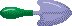 Conclusão
Ao fim de uma semana verificamos que a planta (1), cresceu e estava verdinha.
A planta colocada no frigorífico  tinha as folhas amareladas.
Conclusão: Só a planta colocada à luz conseguiu sobreviver e crescer verdinha..
Então a nossa hipótese confirmou-se:
A planta tem necessidade de calor ( e de luz, neste caso).
4ªquestão:   A água e a terra são indispensáveis à planta, como alimento?
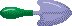 Conclusão
Ao fim de uma semana verificamos que a planta (1), cresceu e estava verdinha.
A planta (2) tinha murchado.
. A planta (3) mantinha-se boa.
A planta (4) estava a murchar.
A planta (5) mantinha-se boa.
Conclusão: Só as  plantas colocadas em terra e água mantinham o seu aspeto verde.
Então a nossa hipótese confirmou-se: 
A planta tem necessidade de terra e água.